Decubitus
R. Niemeijer
2017
Decubitus = “neerleggen”
= weefselversterf van de huidlagen.

Ontstaat door:
Inwendige factoren
Uitwendige factoren
Oorzaken uitwendige factoren/ invloeden
Druk-, schuif-, wrijfkrachten
Oneffenheden onderlaag
Knellende verbanden
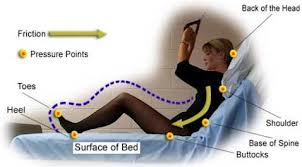 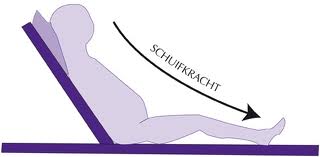 Oorzaken inwendige factoren
Slechte voedingstoestand, conditie
Slechte bloedcirculatie
O2 voorziening naar weefsels
Hart en vaatziektes, DM
Coma of Shock
Sensibiliteitstoornissen
Decubitus: Categorieen
Categorie 1
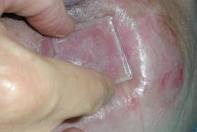 Intacte huid,  niet wegdrukbare rode plek. 
Verkleuring van de huid, warmte, oedeem, verharding.
Categorie 2
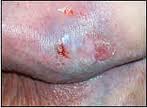 Klinisch observeerbaar als een blaar of ontvelling.
Opengesprongen blaren
Graad 3
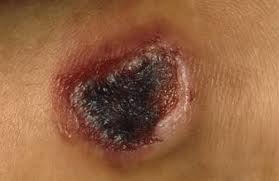 Oppervlakkige decubitus wond. Huiddefect met schade aan huid en onderliggend weefsel. Soms in onderliggend spierweefsel zichtbaar als een krater
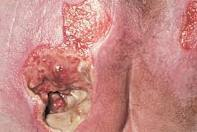 Graad 4
Diepe decubituswond. Uitgebreid weefselbeschadiging.
Necrose aan spieren, botten, ondersteunend weefsel.
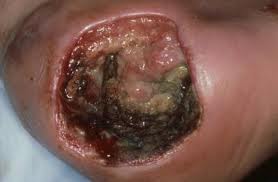 Bedreigde plaatsen
Plaatsen waar het bot vlak onder het huidoppervlak zit.  Kans op dicht gedrukte bloedvaten
Preventie: Ad matrassen
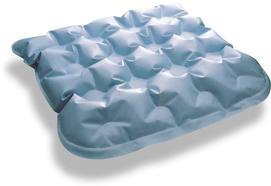 Preventie
Observatie: 
Op hoogte zijn van risico-indicatoren:
Beschadiging van buiten af
Ondervoeding
Vocht inwerking op huid (urine, transpiratie)
Medicijnen (slaapmiddelen, corticosteroïden)

Risico scorelijst bijhouden
Informeren zorgvrager en familie
Een kostbaar probleem
Komt veel voor
13% tot 23 %van de ZV krijgt decubitus in het ZKH
Rond de 17% - 30% in de VV


Een verpleegfout?
Film
Engelse film uitleg decubitus 

Risicoplaatsen van decubitus
Preventie is het allerbelangrijkste!

‘Voorkomen is beter dan genezen.’

Invullen van decubitusscorelijst.